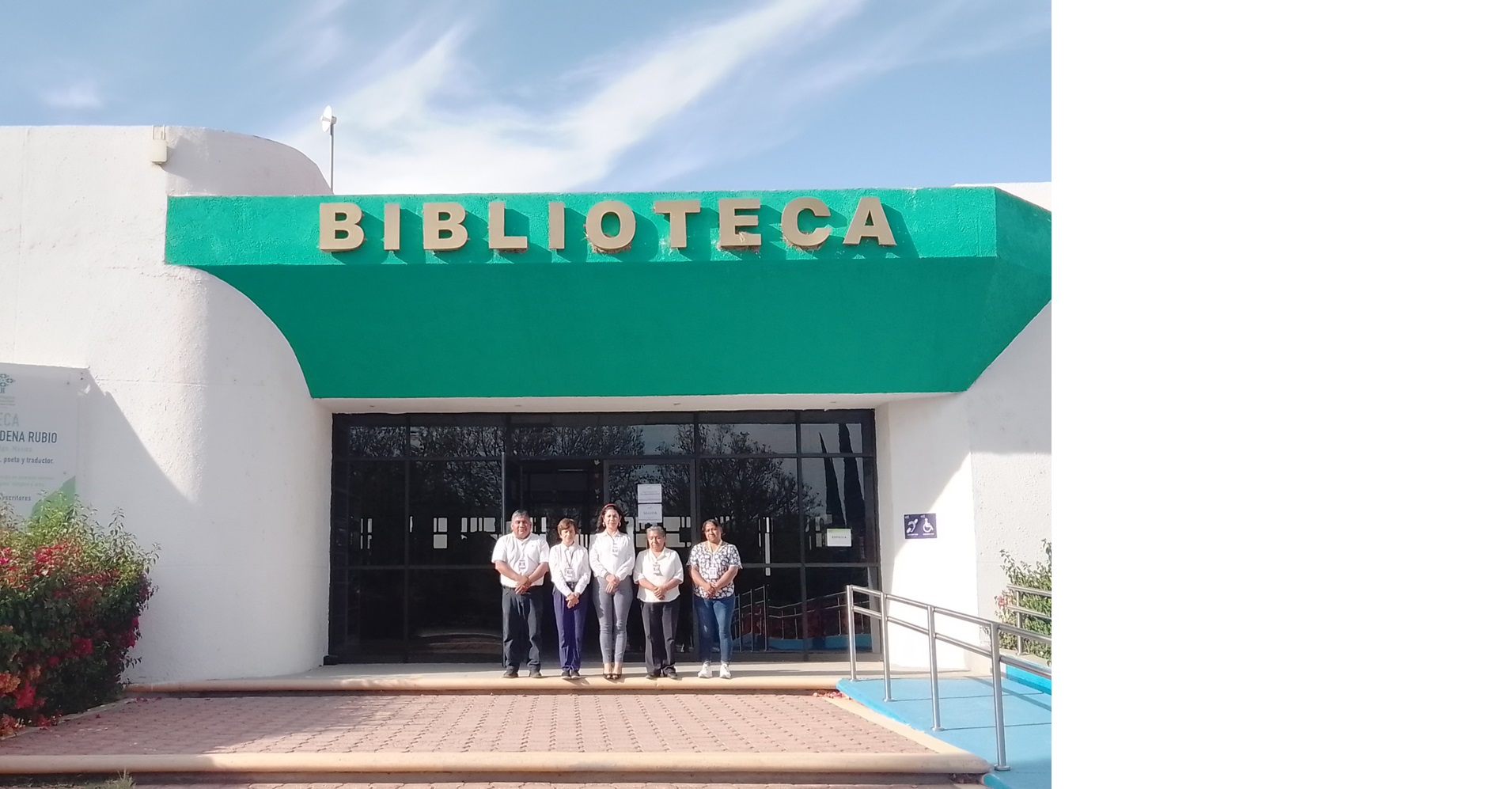 Universidad Tecnológica del Valle del Mezquital
Departamento de Servicios Bibliotecarios
Ubicación
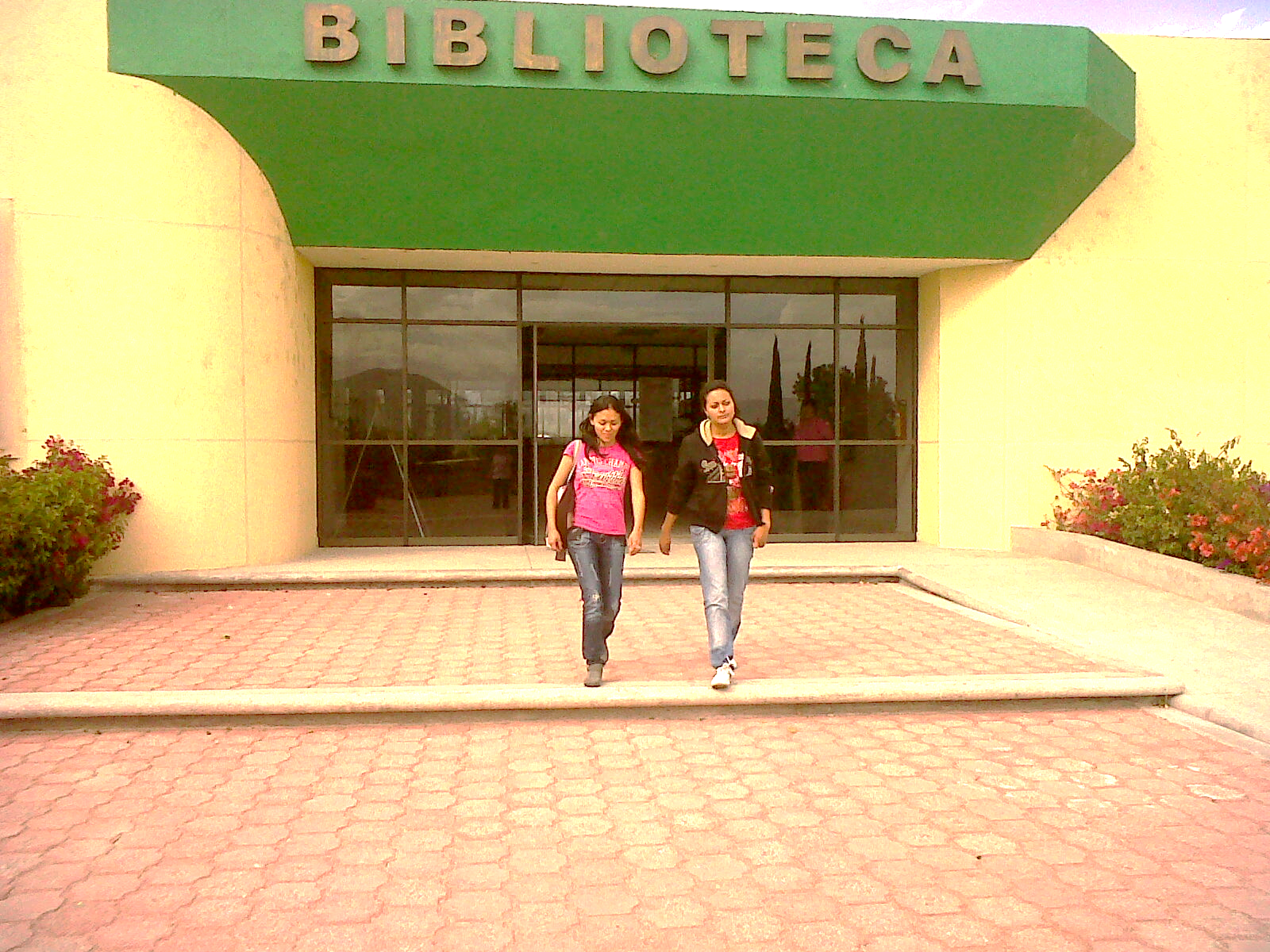 Nos encontramos en el edificio “a”, en la parte central del Campus Universitario.
Instalaciones
La  biblioteca cuenta para ti con:

Una Amplia sala de lectura.
21 módulos de estudio individuales.
Una aula con 30 computadoras  para   consultas con servicio de Internet inalámbrico en la periferia de la biblioteca.
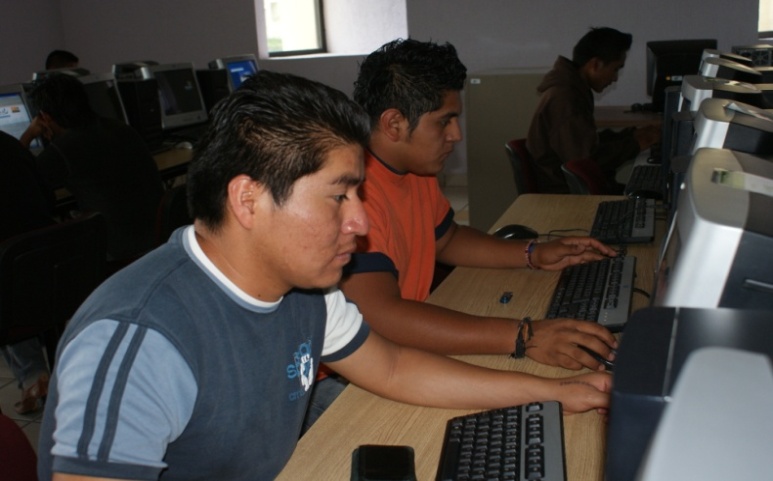 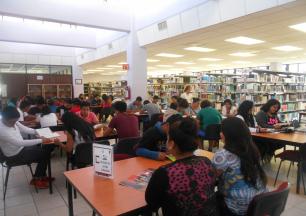 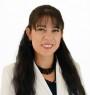 Mtra. Martha Guadalupe Amador Lara   
Jefa del Departamento de Servicios Bibliotecarios.
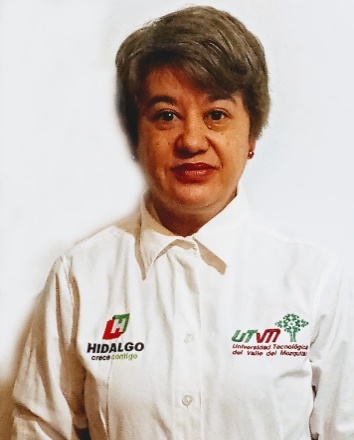 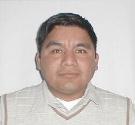 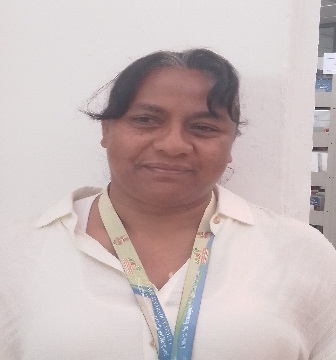 Atención del personal
Nancy Alvarado Vázquez
Responsable del Área de Referencia.
T.S.U. Eric Silis Muthe
Coordinador del Área de Préstamos, Devoluciones, Apoyo Técnico.
Mtra. Marisol Vázquez de la Concha
Coordinador del Área de Préstamos, Devoluciones, Apoyo Técnico.
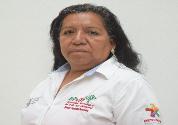 Téc. Leodegaría Ramírez Martínez 
Responsable del Área de Procesos Físicos, Técnicos y Coordinadora de la Biblioteca Digital.
Nuestro objetivo
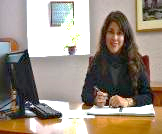 Brindar información oportuna, veraz  y actualizada de utilidad para toda la Comunidad Universitaria.
2

































































+
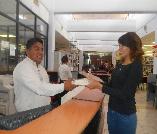 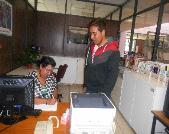 Ejes de acción
En conjunto con el personal de los servicios bibliotecarios satisfacer las necesidades de información física y digital de los usuarios de la biblioteca.
Ofrecer servicios de calidad.
Proporcionar las herramientas necesarias para que los usuarios encuentren la información requerida.
Capacitación en la búsqueda de información especializada.
Capacitación en los procesos operativos de la biblioteca.
Dar a conocer la normatividad que rigen a la biblioteca.
Recorridos por las instalaciones.
Nuestros servicios
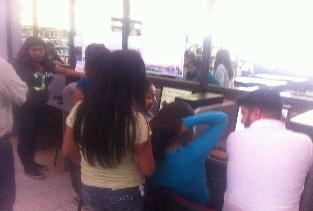 Catálogo en línea
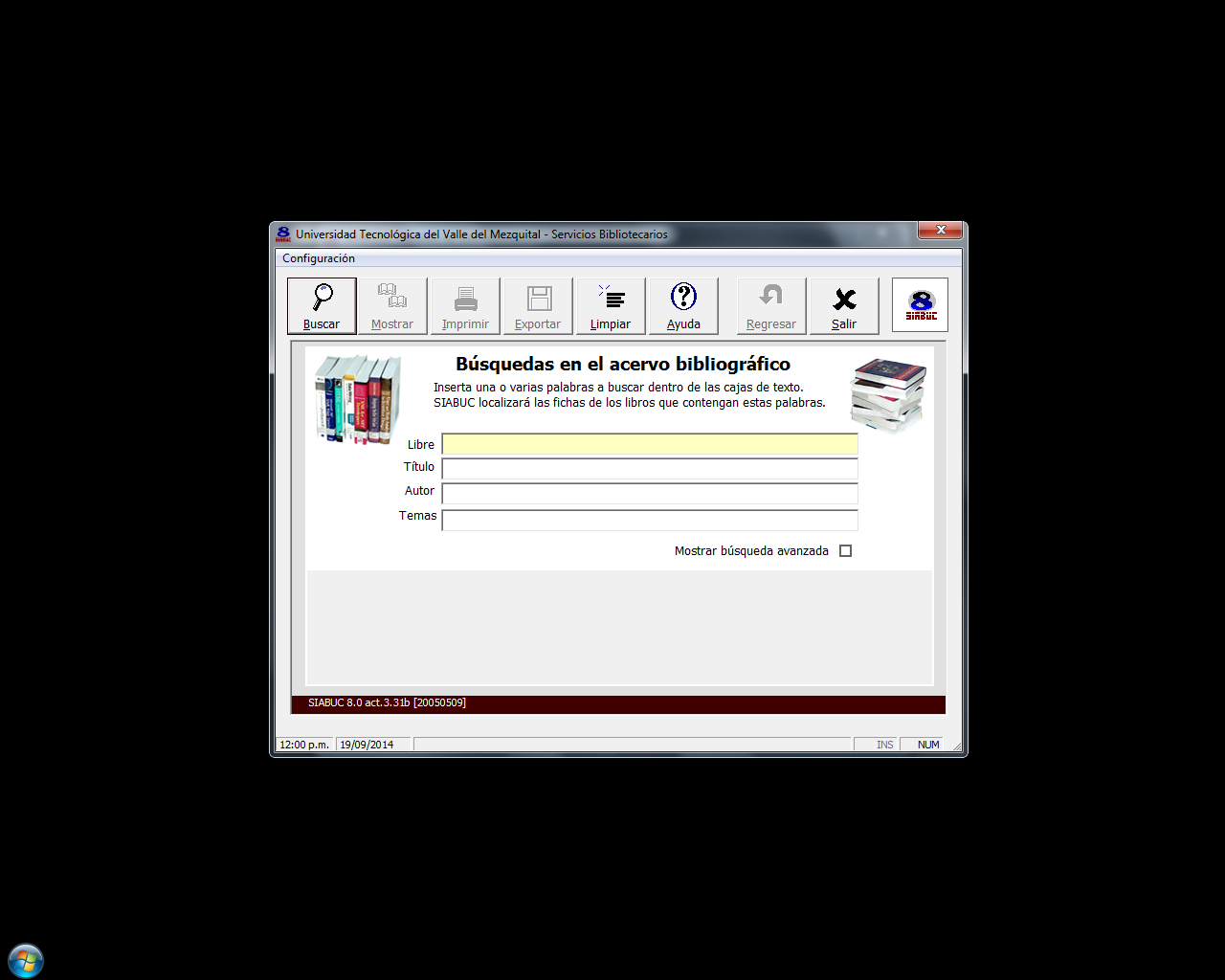 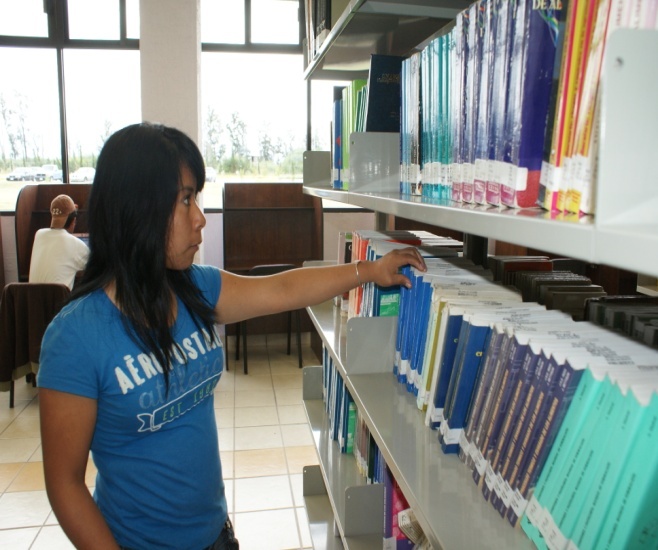 Servicio de referencias
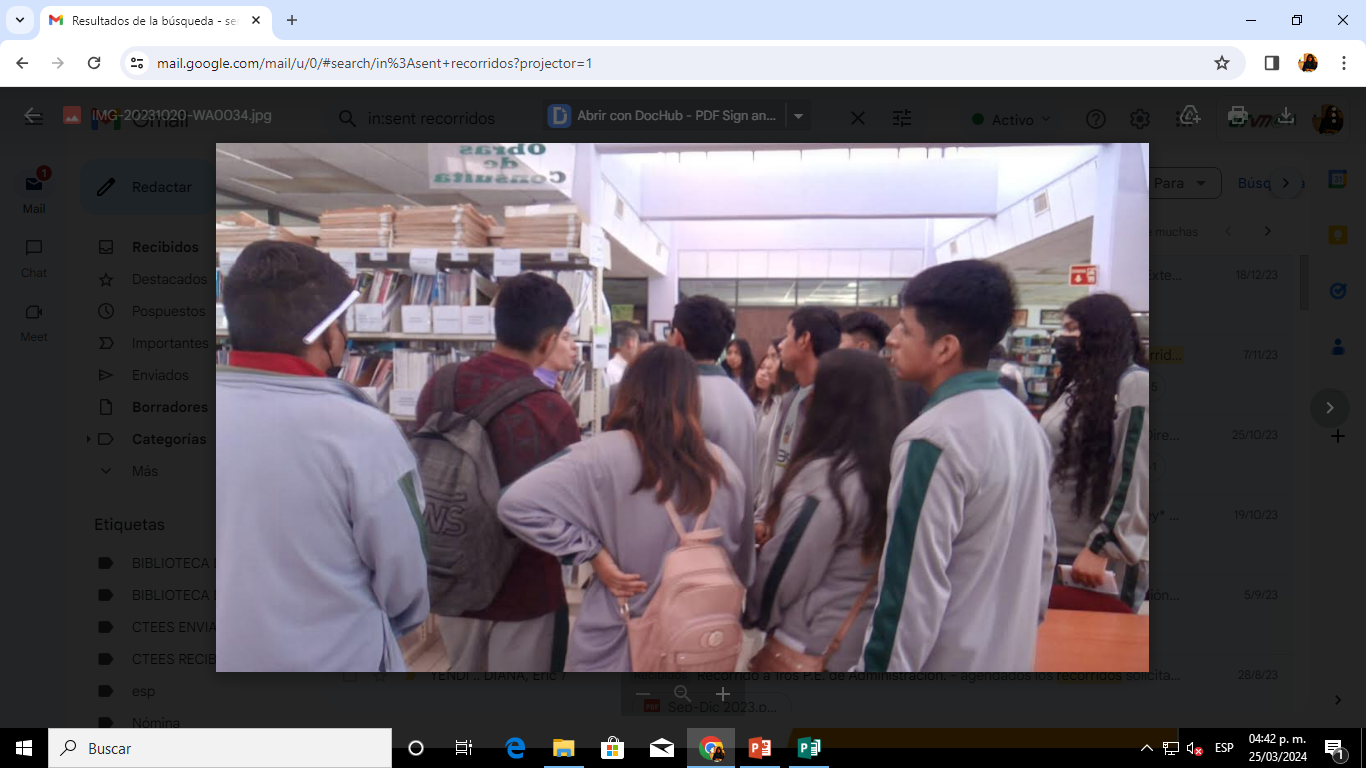 Asesoría en la búsqueda de información y ubicación del  material bibliográfico.

Estantería abierta y de consulta.

Visitas guiadas.
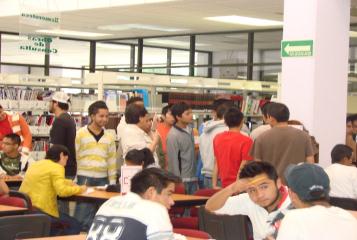 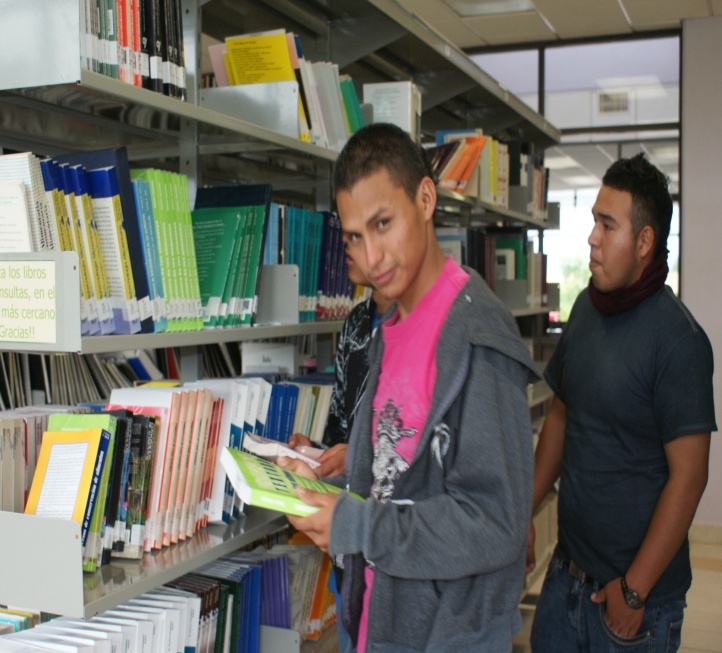 Servicio de préstamos de acervo bibliográfico
Préstamo interno y externo de acervo bibliográfico.

Debes presentar tu credencial de estudiante. 

Puedes solicitar en préstamo hasta 3 títulos por  5 días. 

Cada día de retraso causa una multa.

El total de tu multa se paga en efectivo en la caja universitaria.
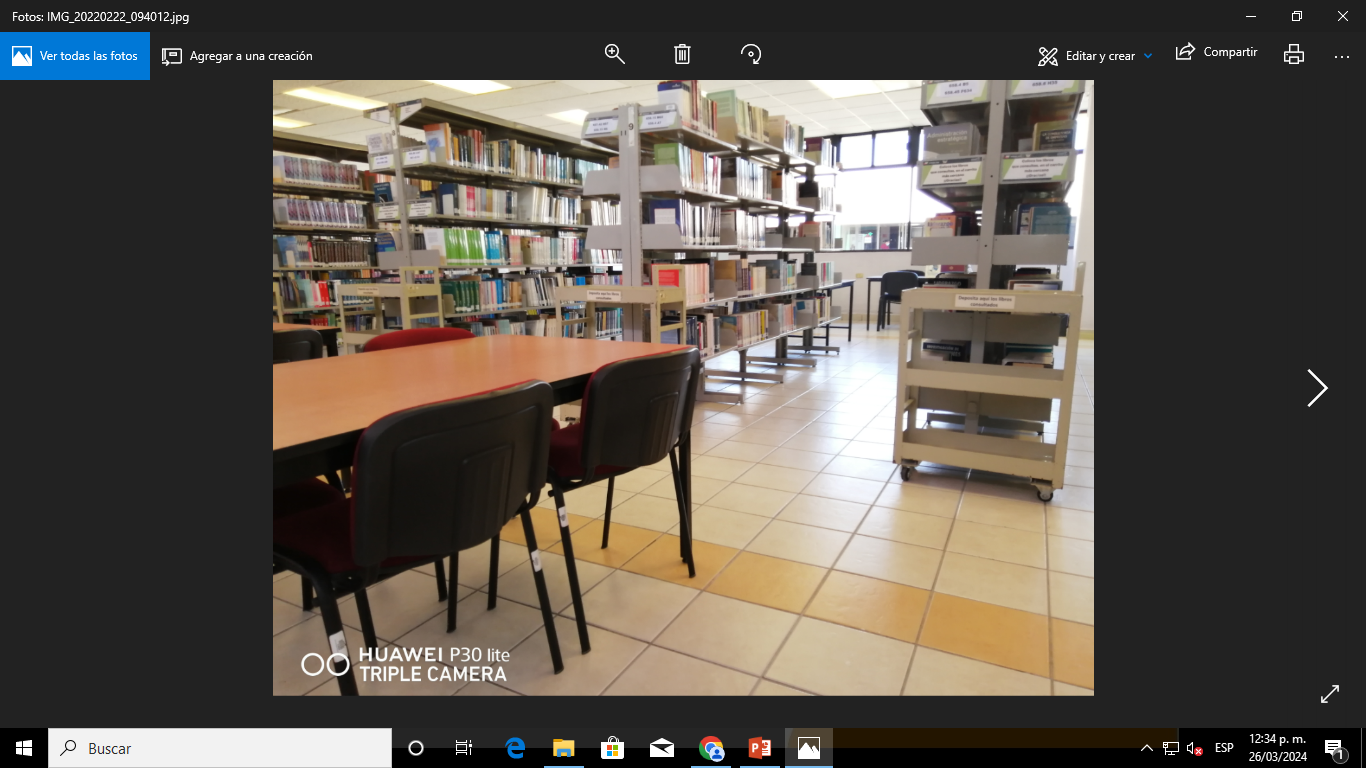 El  punto de red INEGI
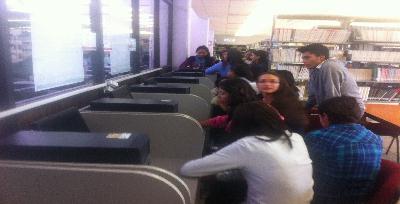 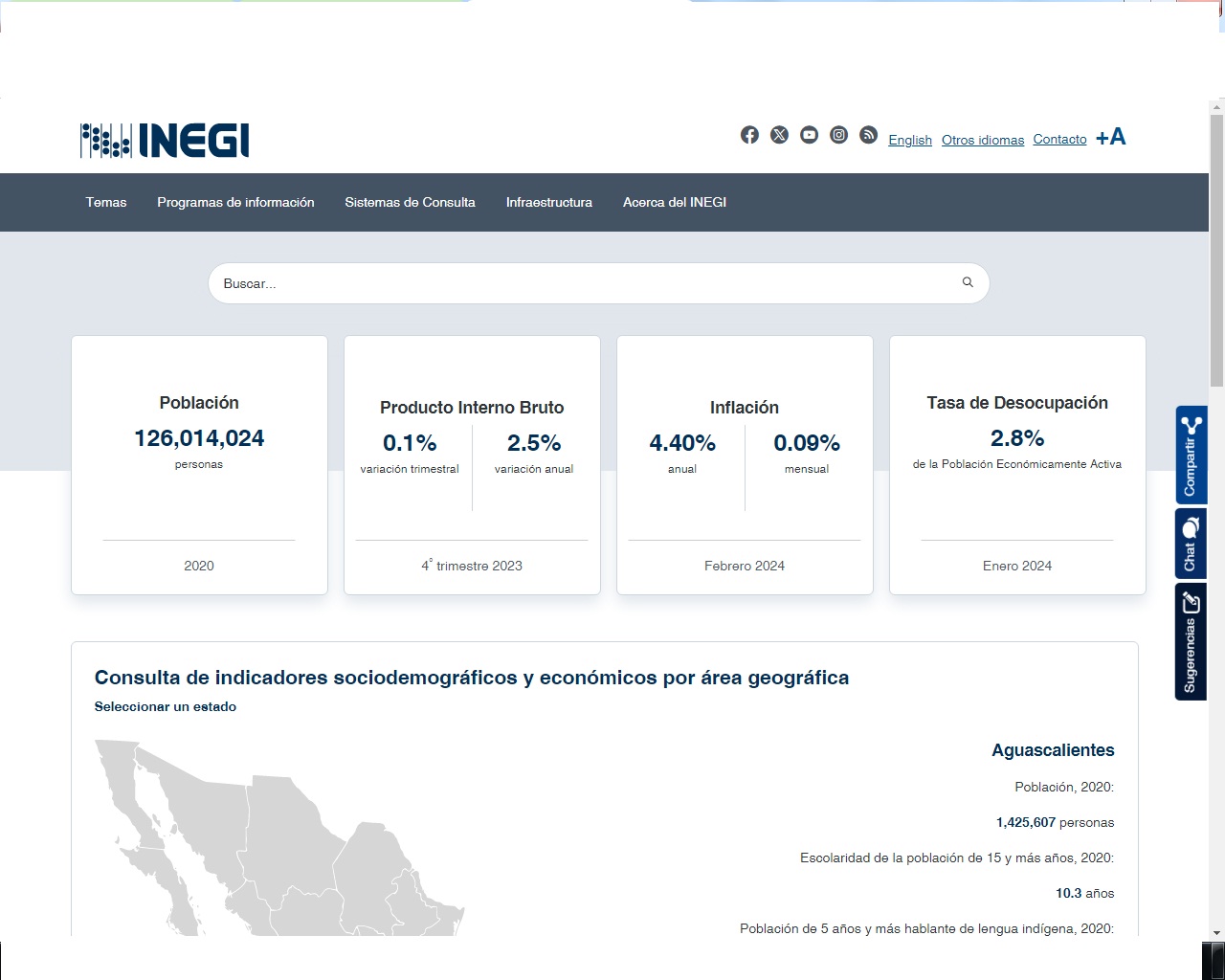 Información  demográfica, económica y geo estadística.
Orientación para consultar en Internet.
Conferencias y talleres.
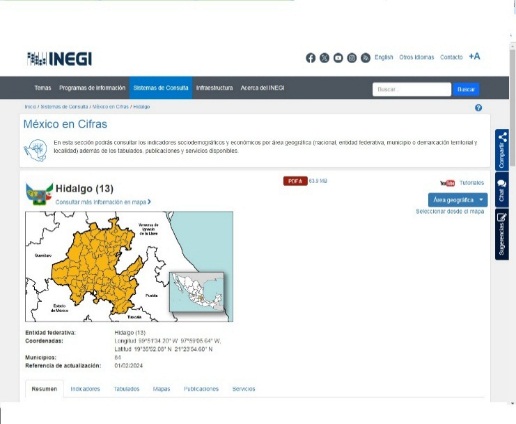 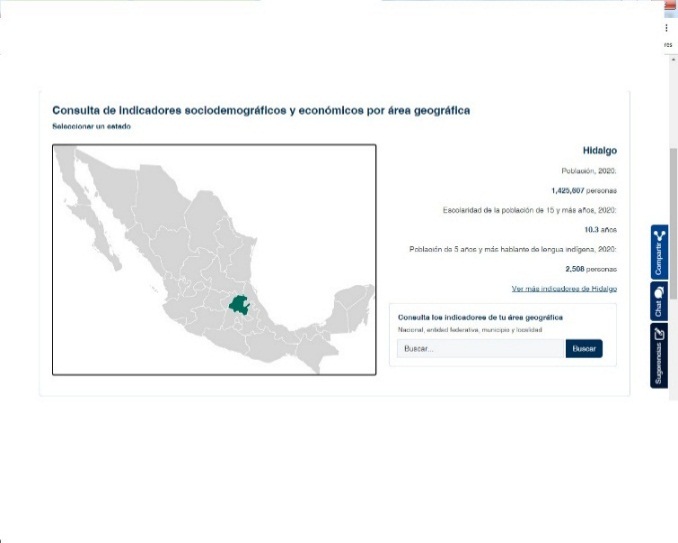 Cartografía estatal y regional.
Atención personalizada.
Tendencias en bibliotecas digitales
Tienen como finalidad ofrecer enlaces que permitan un acceso seguro y fiable de la información requerida por la Comunidad Educativa.
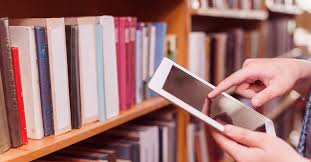 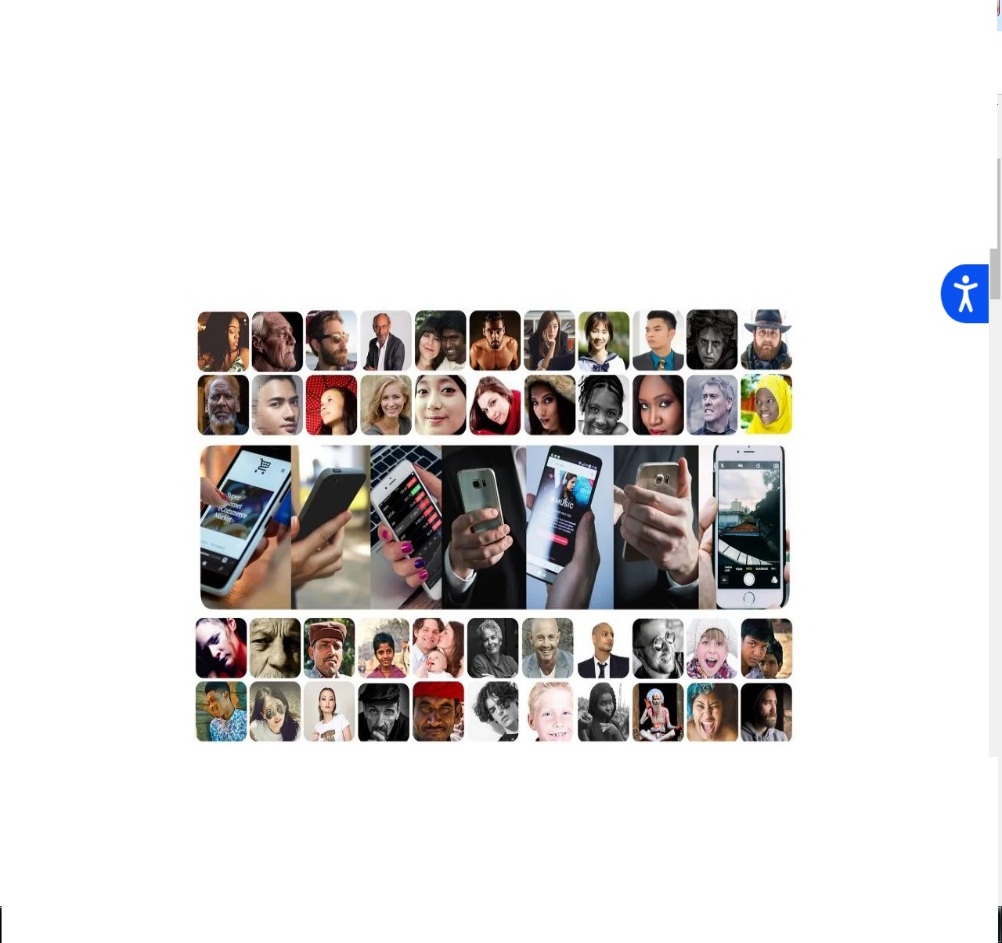 Sitios web de consulta digital
A continuación se enlistan las ligas de consulta digital:

https://www.infoestrategica.com/index.php/biblioteca/
Repositorio Digital 
http://repositorios.infoestrategica.com/
http://repositorios.infoestrategica.com/wp-content/uploads/2020/03/Repositorios360-2020.pdf
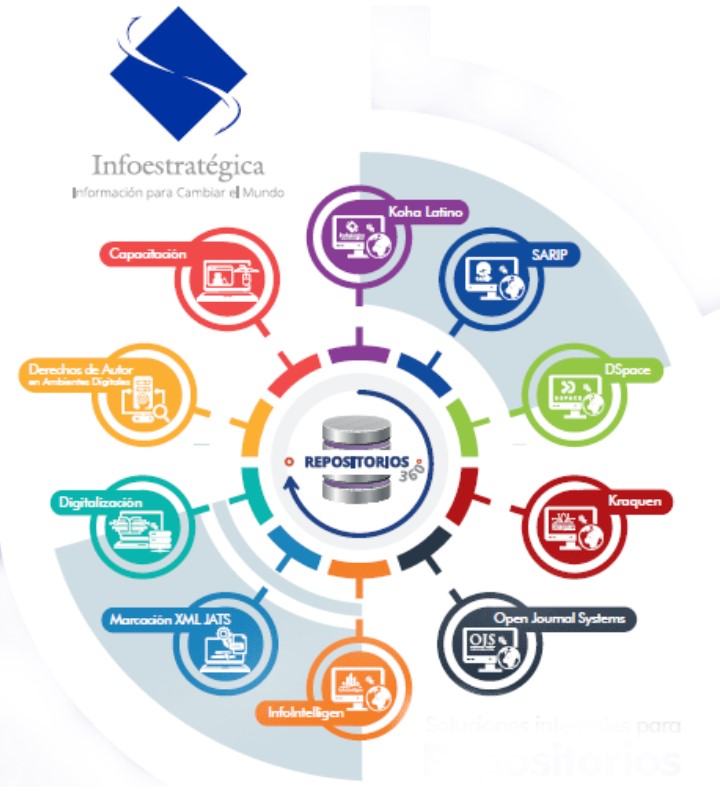 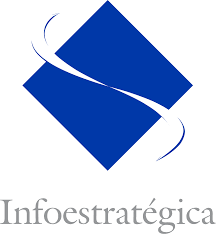 Contenidos digitales
Son los sitios para acceder desde cualquier lugar y momento de un modo seguro a los diversos recursos electrónicos.
Sistema de acceso remoto “RemoteXS”
Contenidos digitales:

Digitalia Libraries http://public.digitaliapublishing.com/
UpToDate https://www.uptodate.com/home
Lexicomp https://www.wolterskluwercdi.com/lexicomp-online/
CABI https://www.cabi.org/ 
Oxford Economics https://www.oxfordeconomics.com/
Open Global Trusted https://doaj.org/
Library of Congress https://www.loc.gov/collections/world-digital-library/about-this-collection/
Red Mexicana de Repositorios Institucionales http://www.remeri.org.mx/portal/
Herramientas para bibliotecas digitales
Apps para bibliotecas https://biblioguias.unex.es/c.php?g=572109&p=3944934
Bibliotecas digitales https://www.articaonline.com/2017/01/herramientas-para-crear-bibliotecas-digitales/


Indicadores estadísticos http://www.infointelligen.com/
Ligas de interés
Biblioteca de Literatura Infantil y Juvenil
Link: http://www.cervantesvirtual.com/portales/biblioteca_literatura_infantil_juvenil/
Biblioteca ENI Learning
Link: https://www.eni-elearning.com/es/ti/biblioteca-online-ti/
Hemeroteca
 
Todos los periódicos del día. Toda la prensa de hoy
Link: Kiosko.net
Instituto Nacional de Estadística y Geografía (INEGI)
Link: https://www.inegi.org.mx/
Biblioteca Virtual de México
Link: https://bibliotecavirtualdemexico.cultura.gob.mx/
Literatura gratuita (Proyecto Gutenberg)
Link: https://dev.gutenberg.org/
UNAM Recursos
Link: https://www.unamenlinea.unam.mx/recurso/84732-unam-reto-recursos-educativos-para-todos
Biblioteca mundial
Link https://unamglobal.unam.mx/tag/biblioteca-digital-mundial/
Biblioteca digital Europea
Link: https://www.loc.gov/collections/world-digital-library/about-this-collection/ 
Red de revistas
Link: https://www.redalyc.org/
Biblioteca virtual de Miguel de Cervantes
Link: www.cervantesvirtual.com/
Biblioteca Americana
Link:http://www.cervantesvirtual.com/portales/biblioteca_americana/
Biblioteca Nacional de España
Link: https://www.bne.es/es
Biblioteca das Letras Galegas
Link: http://www.letrasgalegas.org/?_ga=2.203108561.1915604510.1591728987-1228276858.1591728987
Biblioteca de Signos
Link: http://www.cervantesvirtual.com/seccion/signos/
El Acervo General
En los estantes se indica el número de pasillo y la clasificación por área de conocimiento.
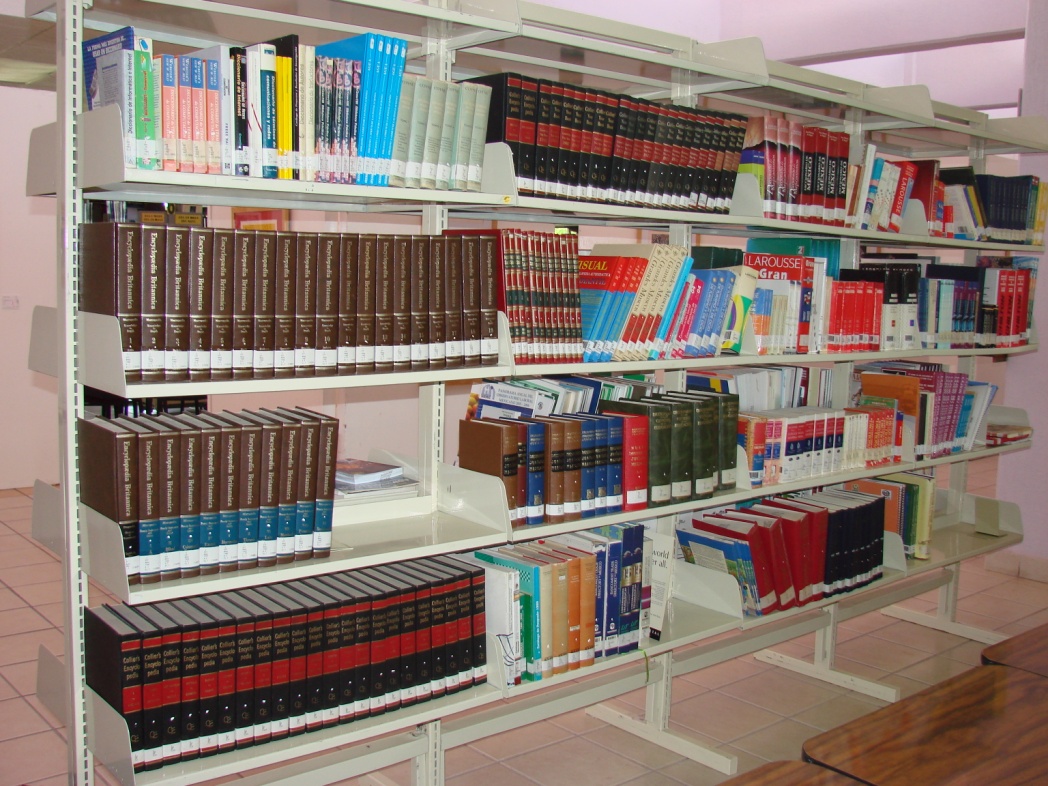 Servicio  de  estantería abierta con 33,836 ejemplares.
Obras de consulta disponibles
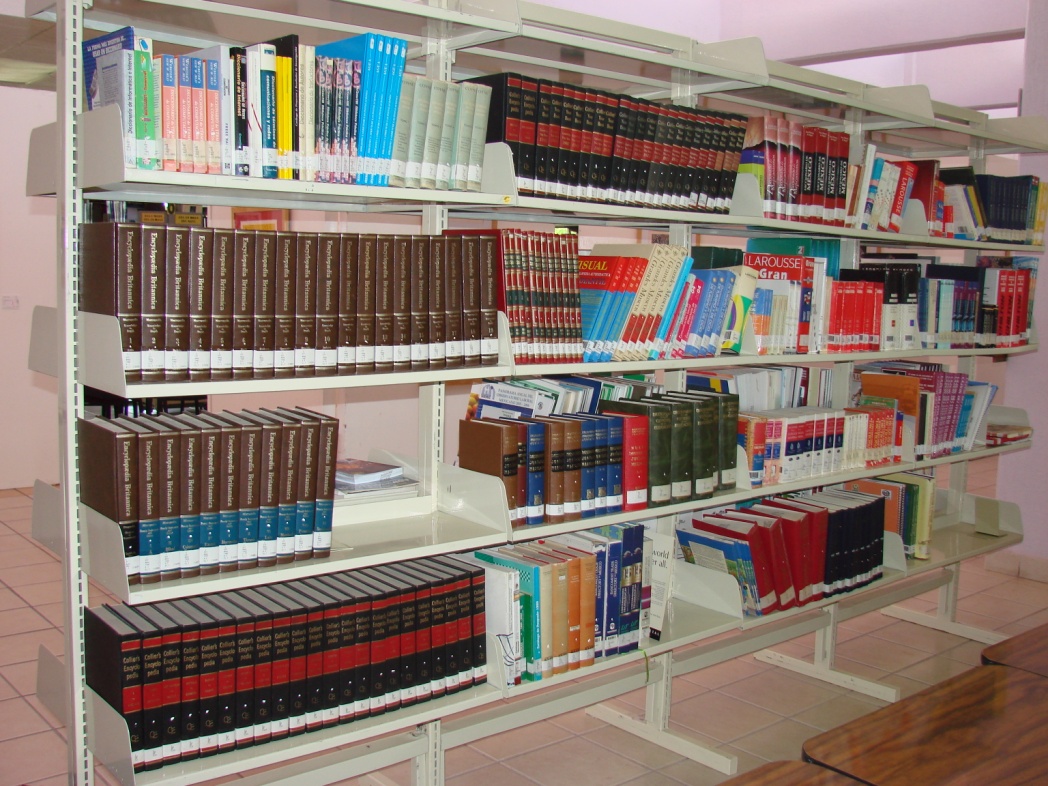 Diccionarios  de información general, de idiomas:
Español, inglés, francés y  Hñähñü. 
 Léxicos especializados para programas educativos
Enciclopedias. 
Textos culinarios.
Sólo consulta en sala.
Colecciones
Nuestra biblioteca tiene varias colecciones:

Audiovisual: discos compactos  académicos y de idiomas, videos.

Ciencia para todos
INEGI
Hidalgo
Publicaciones oficiales
SEMARNAT
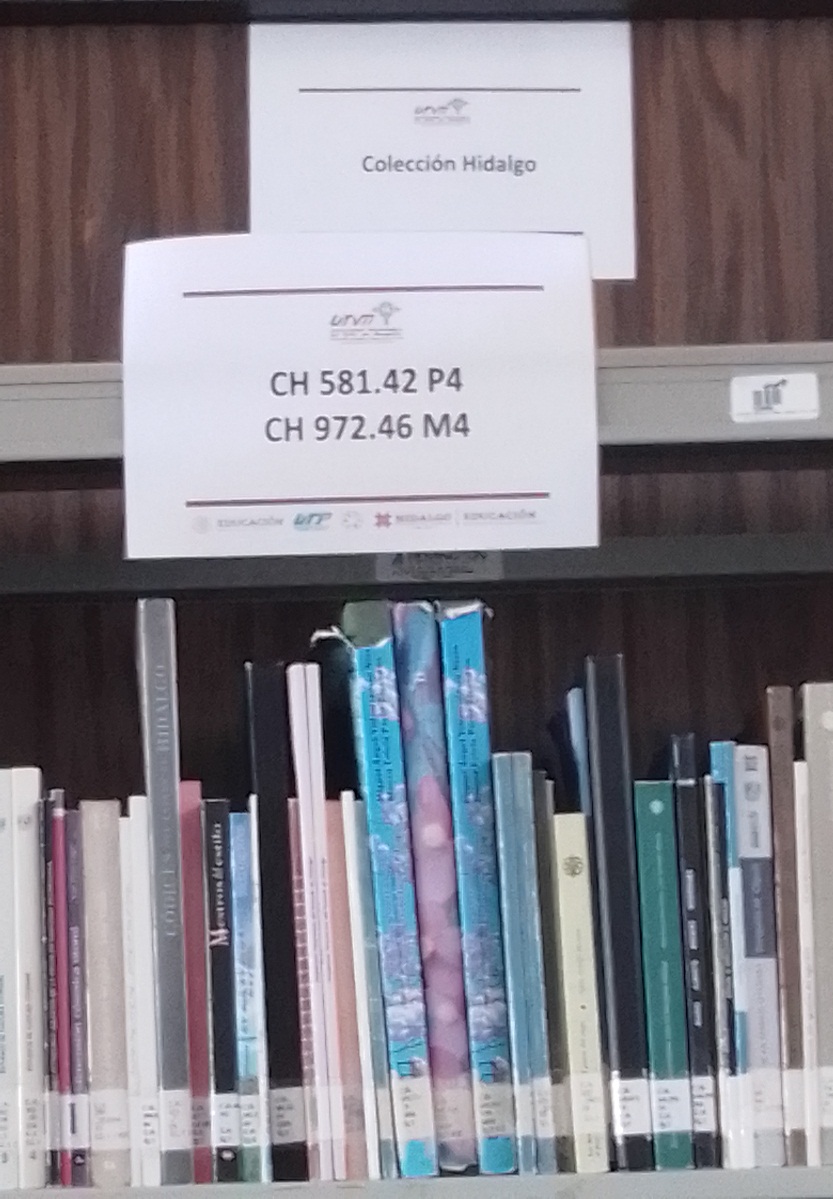 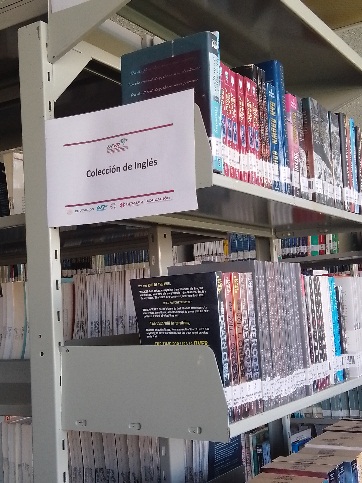 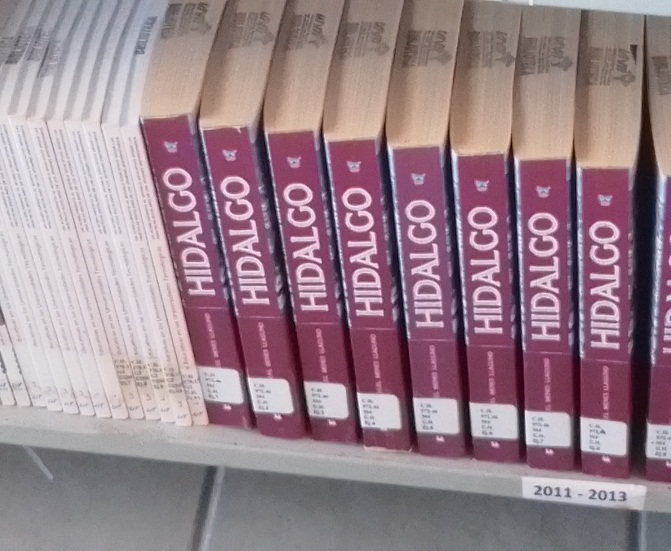 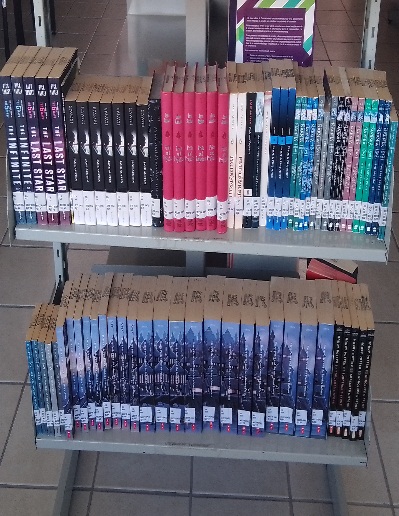 Hemeroteca
Encontrarás 6,496 revistas especializadas y de información general.
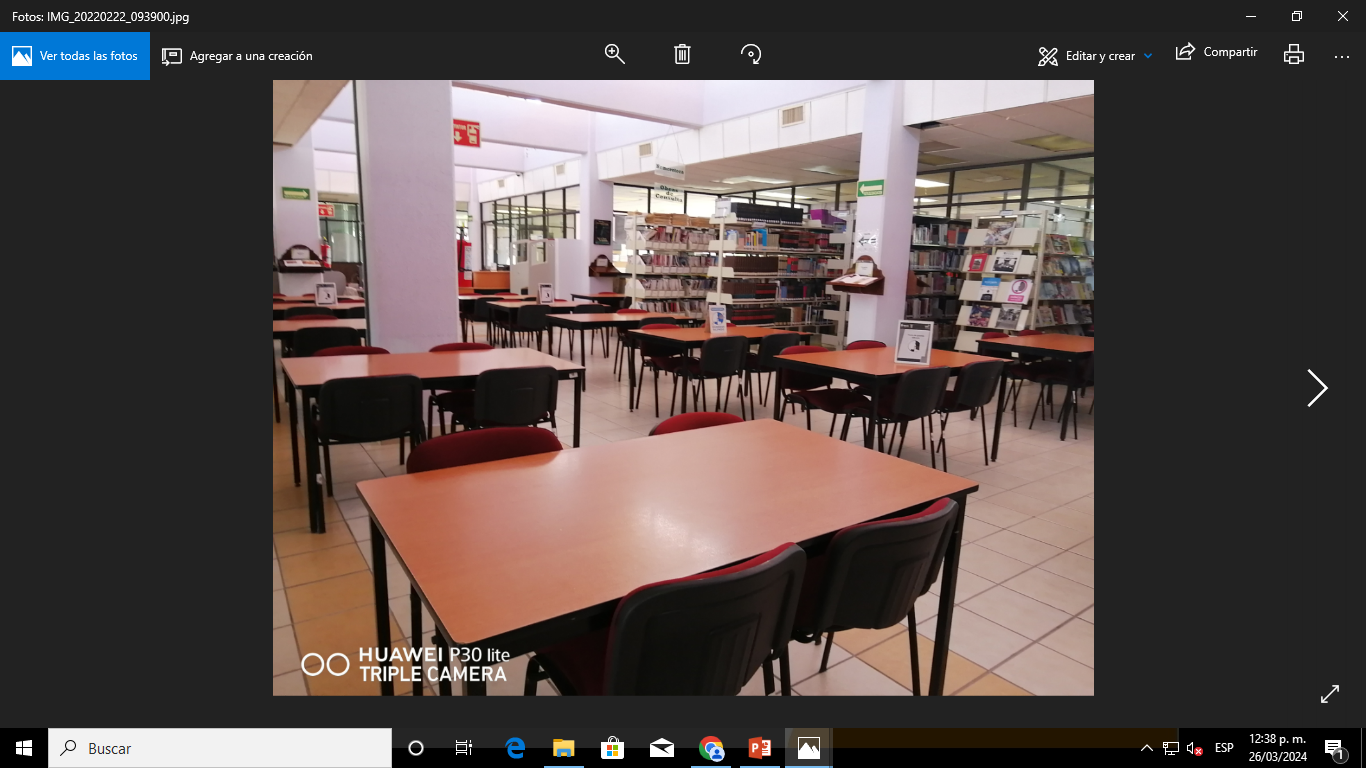 Tenemos contenidos  especializados para los programas educativos

Está integrada con revistas, en soporte impreso y electrónico.
Recursos de información
Colecciones:

Memorias de estadía de las generaciones  TSU. e Ingeniería,  y Licencia Profesional.

Consulta de manera digital las memorias en la intranet institucional
       http://intranet.utvm.edu.mx/biblioteca/memorias.php
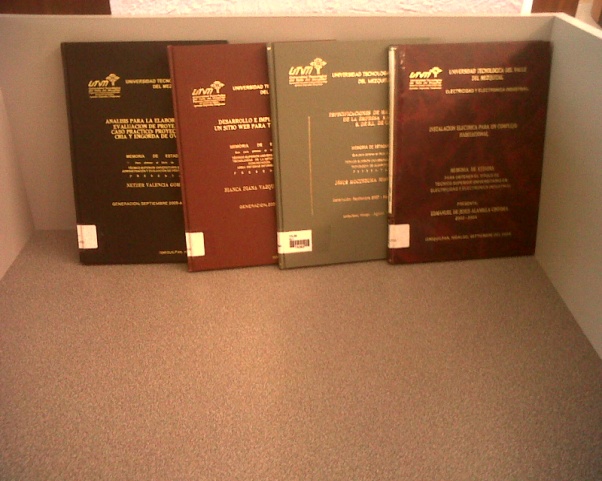 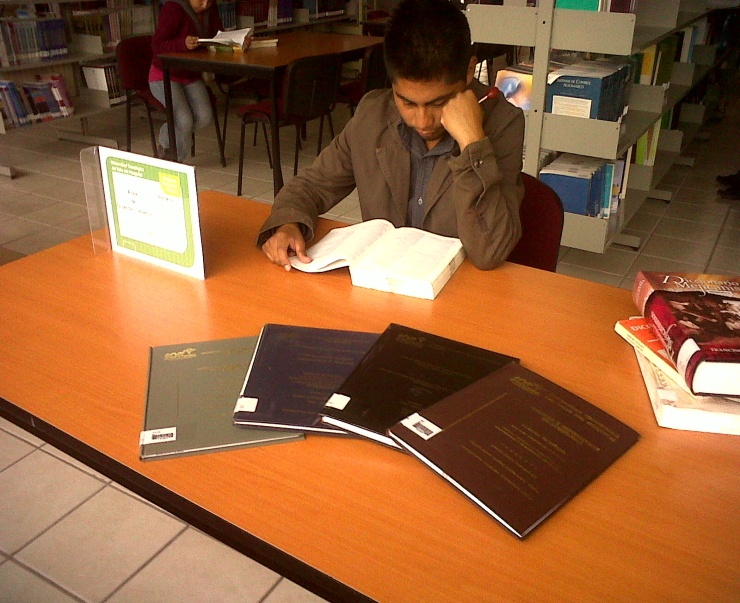 Página Web de la Biblioteca
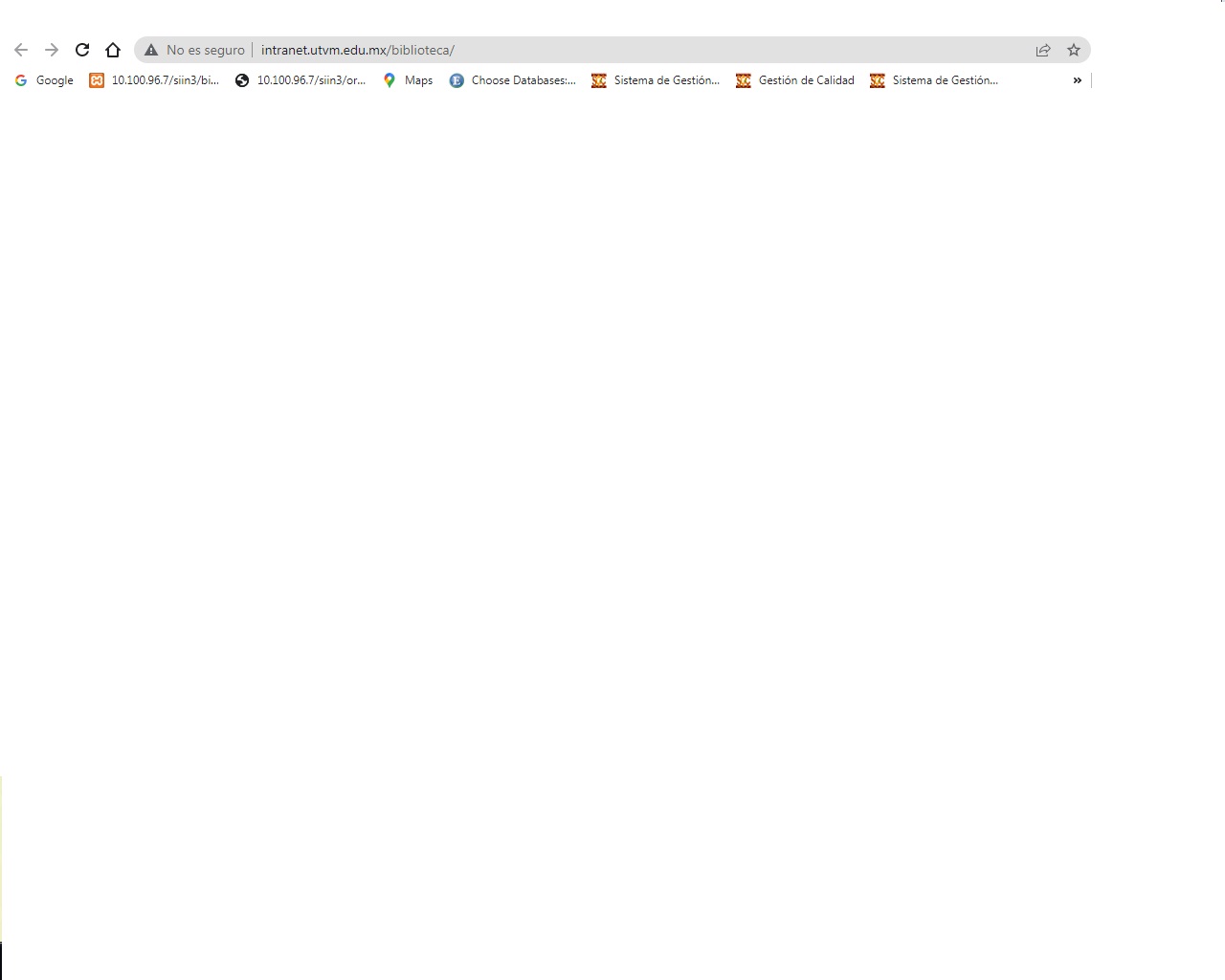 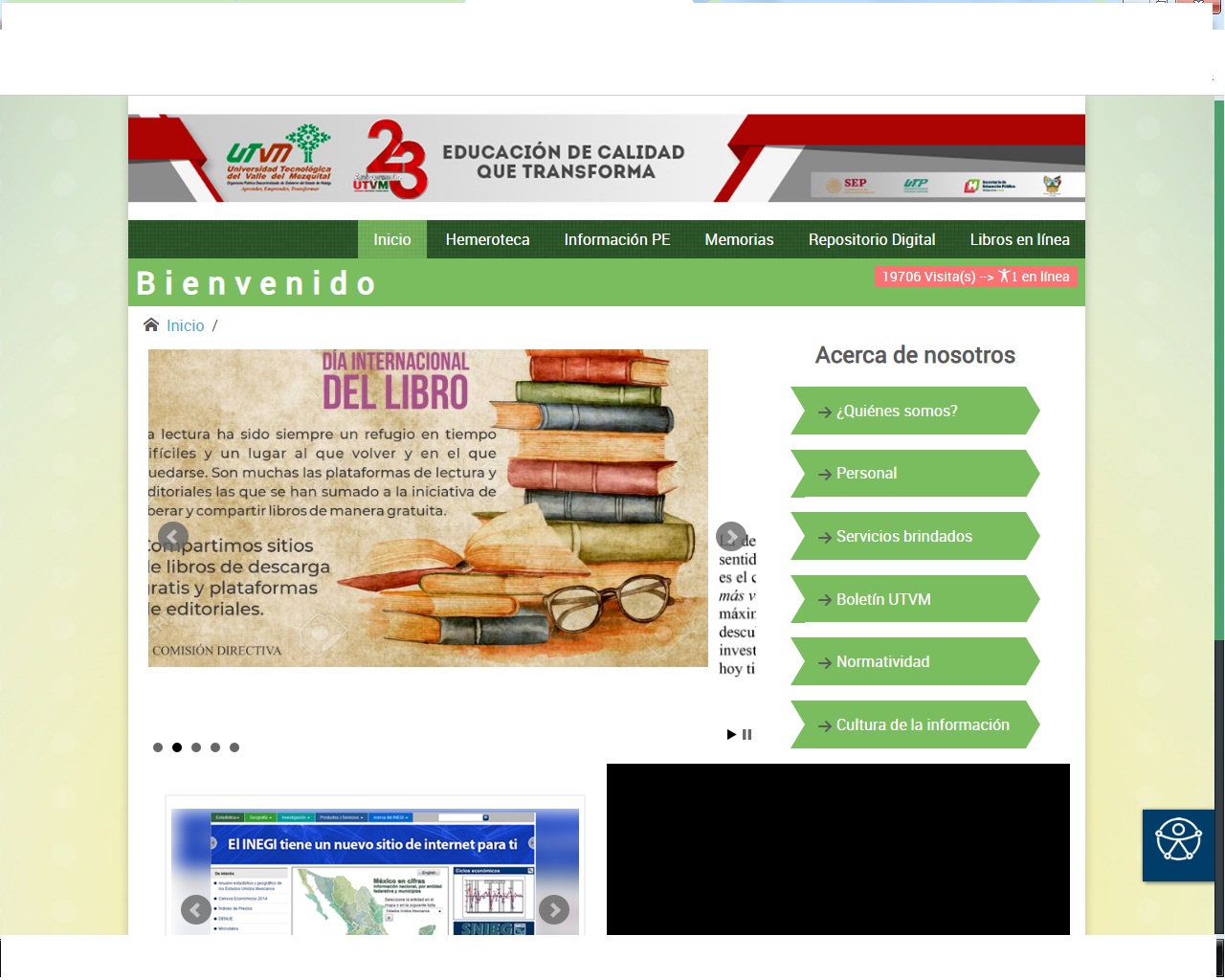 Otros servicios
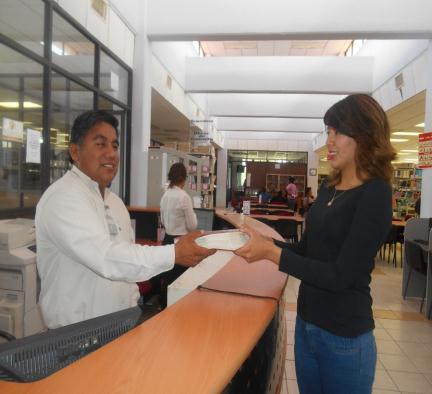 Fotocopiado, cobro en monedero electrónico.
 Eventos culturales y exposiciones en el lobby de la biblioteca.
Visitas guiadas del Departamento.
 Guarda-objetos.
 Consulta interna para visitantes.
Horarios de servicio
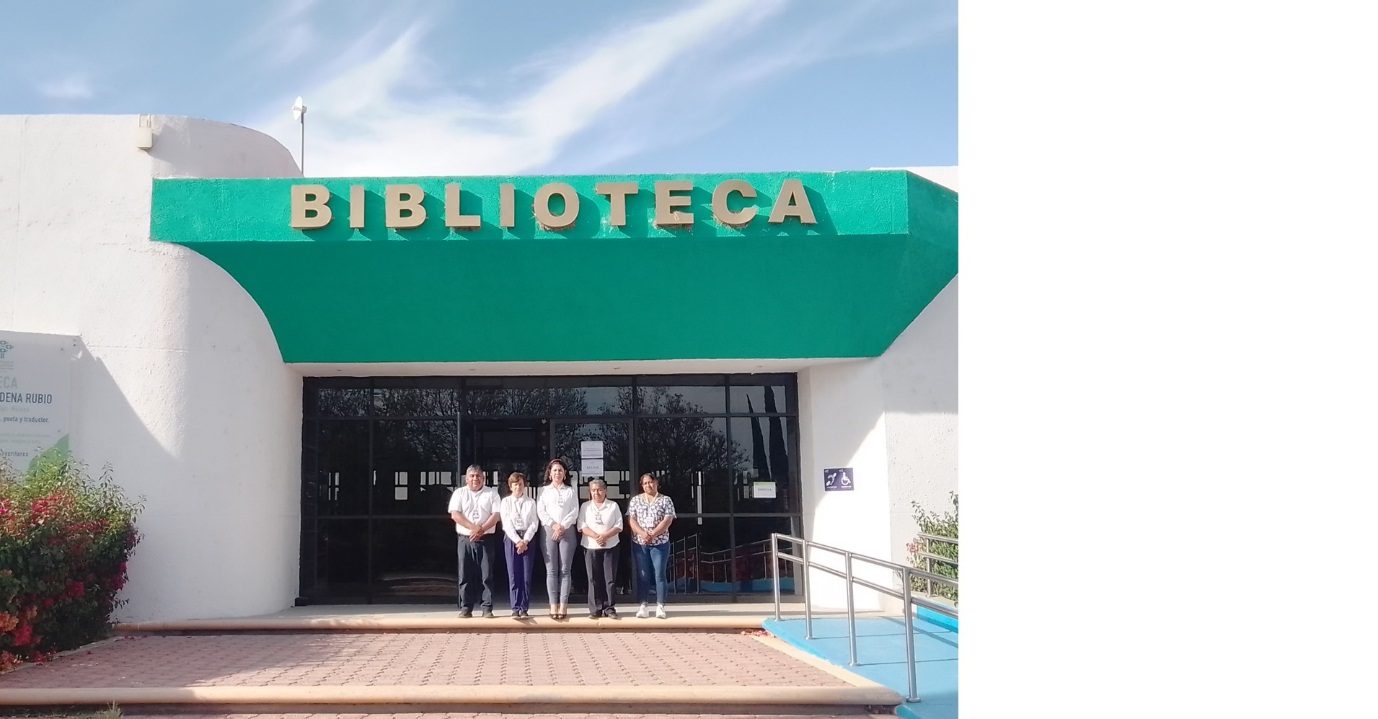 Lunes a viernes: 8:00 a 19:00 Hrs.
Recomendaciones
Lee los lineamientos ubicados en el área de circulación.
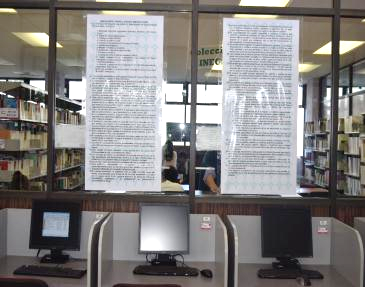 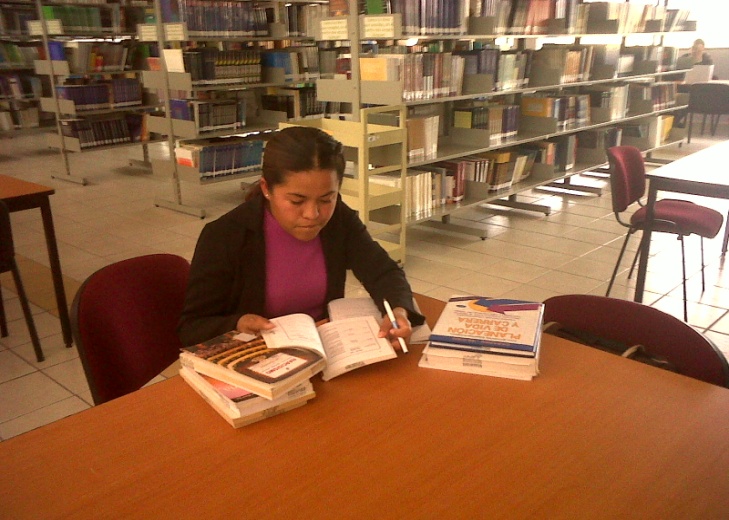 Acude sólo con tu material de trabajo y objetos de valor.
¡Gracias por su atención !
Estamos a sus órdenes.
Mtra. Martha Gpe. Amador Lara.
Jefa del Depto. de Servicios Bibliotecarios
Mail: serviciosbibliotecarios@utvm.edu.mx
Tel. 017597232789 ext. 9310